Web Development HTML5, CSS3 and JavaScript
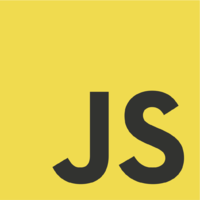 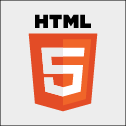 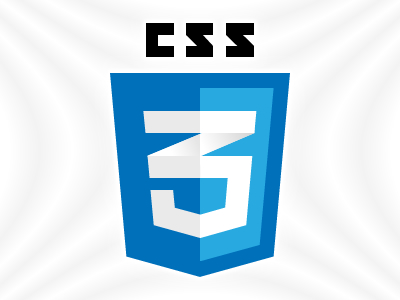 Introduction
HTML5 and CSS3 are two standards proposed by W3C and its working groups 
First released in 2009
HTML5 ~= HTML + CSS + JavaScript
Descriptive Markup 
Less reliance on plug-ins
Better SEO and accessibility
CSS3 brings enhanced interactive styling
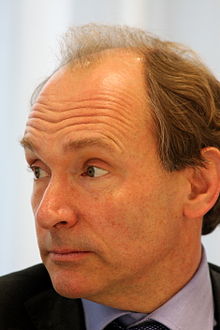 HTML
Invented by Tim Berners-Lee in 1989
W3C formed in 1994
WHATWG formed in 2004
WHATWG takes a different path in 2006
Tim regroups with WHATWG and W3C is re-chartered in 2007
HTML 5 draft published in 2008
HTML 5 spec released in May 2011 
WHATWG splits again in July 2012 under direction from Ian Hickson
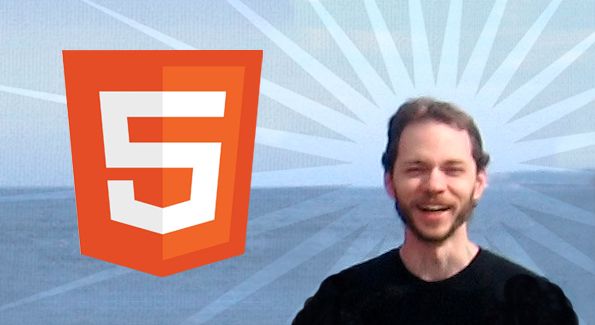 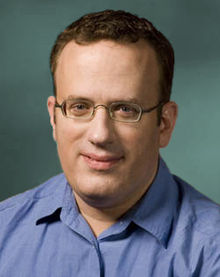 JavaScript
Invented by Brendan Eich as Mocha,          Live Script in 1995 in mere 10 days
Now CTO of Mozilla
World most used programming language
Is dynamic (runtime compilation)
Weakly typed (implicit conversion) 
Prototype based
Does that mean it is easy to learn… YES …
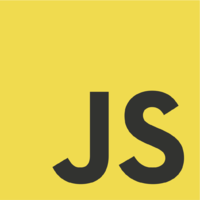 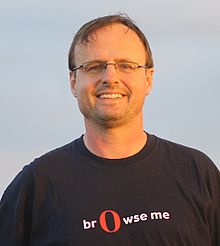 CSS
Invented by Hakon Wiem Lie in 1994
Now CTO of Opera
He also invented Web Fonts
Has already proposed CSS4
Idea was separation of content from presentation
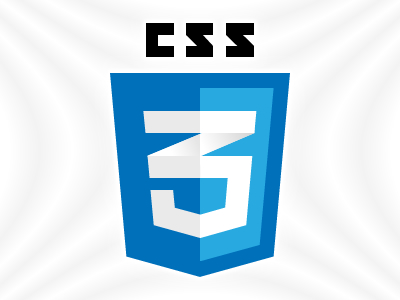 Important Links
All browsers do not support all HTML 5 features equally – what to do…
Tools
http://www.caniuse.com
http://www.html5test.com
http://www.css3maker.com
http://modernizr.com/
HTML5 Polyfills
Design/Architecture
Separation of Concerns
HTML for markup and layout
CSS for formatting
JavaScript for tying them up with data
Responsive layout and content
Day 1
HTML page
div, p, header, footer tags
JavaScript alert, functions
CSS inline, in-page and external references
JavaScript inline, in-page and external
document.getElementById method
CSS tag classes, dot classes, hash classes
innerHTML
Day 2
Pseudo-classes
iframe tag
table tag
JavaScript string
document.write
string.toUpperCase(), string.length
date
Day 3
Recap last 2 days and week’s home work
A quick run – QUIZ!
CSS3 media queries – Mobile Friendly
JavaScript basics
jQuery – rapid learning
jQuery – quiz
Day 4
JSON/JSONP 
Navigating JSON object
JSON data service
Attributes and programming
jQuery Mobile
Day 5
An actual project
Review requirements
Review data service resources
Let’s get to work…
Day 6
HTML 5 CSS Mobile App
…
Code…
A simple HTML page
A simple CSS style
A simple JavaScript function
…
Semantic (descriptive) Markup
Instead of - <div id=“header”>
How about - <header>

And more like…
<footer>, <nav>, <section>, <sidebar>, <aside> etc…
Less reliance on plug-ins
Instead of - Flash, SilverLight 
How about - <video>, <audio> and vector graphics

An example
<audio controls="controls" autoplay="autoplay" loop="loop">
<source src="laughter.mp3" type="audio/mp3" />
<source src="laughter.ogg" type="audio/ogg" />
Your browser does not support the audio element.
</audio>
Better SEO and Accessibility
Semantic tags help crawlers to identify content descriptively
And the same for screen readers
There’s more…
Storage
Local Storage
Session Storage
Web SQL Database – Not HTML 5
Indexed DB – Not HTML 5
Real-time communication
Web Socket
Notifications
And more...
Geo-Location
Device Orientation
File Access
Native Drag-n-Drop
Desktop Drag-in
Desktop Drag-out
File System API
And some more...
Speech Input
Descriptive Links
Microdata
New Form types
ARIA attributes
And a bit more...
Canvas 2D
Canvas 3D – WebGL
Inline SVG
Let’s see what CSS3 has for us…
CSS3
Rounded corners – no unexpected scratch
Advanced selectors
Web Fonts
Ellipsis
Newspaper columns
Opacity, Transforms and Animations
Gradients, Shadows
And more…
CSS Frameworks
960 Grid
Blueprint CSS
jQuery UI CSS Framework
YAML
Yahoo YUI Grid CSS
LESS Framework
And more…
JavaScript Frameworks
jQuery, jQuery Mobile
Sencha Touch
Jq.Mobi
Modernizr
Html5shiv
Knockout, Backbone,  Ember, Angular
And many more…
We will focus on jQuery
Canvas
Draw stuff…
Example
<!DOCTYPE HTML>
<html>
<body>
<canvas id="myCanvas">Your browser does not support the canvas tag.</canvas>
<script type="text/javascript">
var canvas = document.getElementById('myCanvas');
var ctx = canvas.getContext('2d');
// Draw blue rectangle
ctx.fillStyle = '#0065BD'; ctx.fillRect(0, 0, 125, 75);
// Draw white X
ctx.beginPath(); ctx.lineWidth = "15"; ctx.strokeStyle = "white";
ctx.moveTo(0, 0); ctx.lineTo(125, 75);
ctx.moveTo(125, 0); ctx.lineTo(0, 75);
ctx.stroke(); 
</script>
</body>
</html>
References
http://en.wikipedia.org
http://www.w3c.org/
http://www.whatwg.org/
http://html5test.com
http://caniuse.com
http://modernizr.com
http://jquery.com/
http://jquerymobile.com/
http://www.css3maker.com/